Управление Россельхознадзора по Республике Мордовия
и Пензенской области
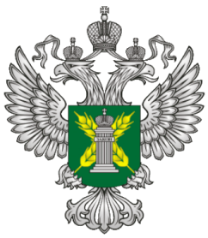 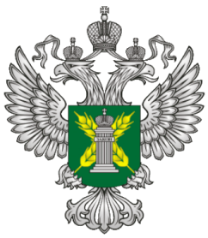 Отдел 
государственного 
ветеринарного надзора на 
Государственной границе РФ
и транспорте 
по Пензенской области
1
1
Управление Россельхознадзора по Республике Мордовия
и Пензенской области
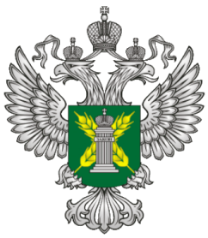 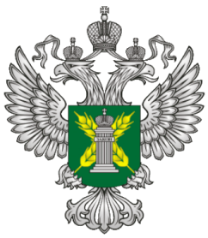 Работа по проведению контрольно-надзорных мероприятий
Деятельность отдела государственного ветеринарного надзора на Государственной границе Российской Федерации и транспорте по Пензенской области связана с надзором за соблюдением ветеринарных правил при перемещении поднадзорных грузов всеми видами транспорта, а также недопущение ввоза на территорию Пензенской области опасных в ветеринарно-санитарном отношении подконтрольных грузов.
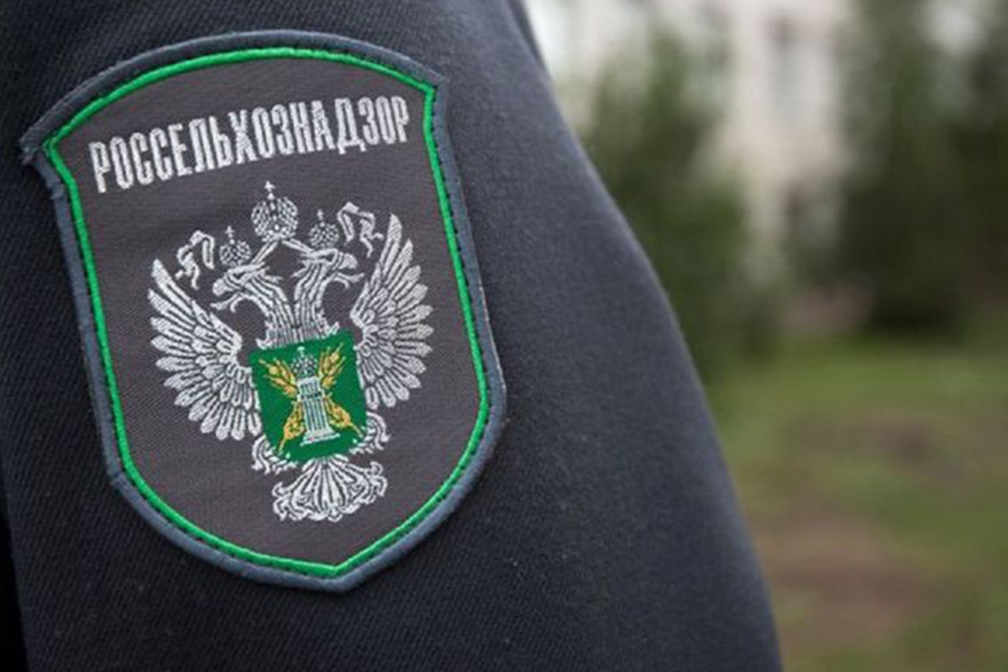 2
2
Управление Россельхознадзора по Республике Мордовия
и Пензенской области
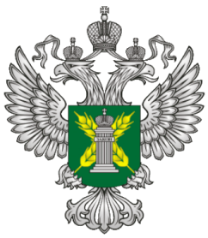 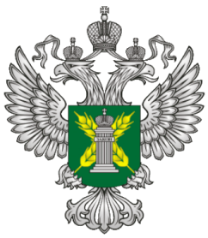 За отчетный период отделом государственного ветеринарного надзора на Государственной границе РФ и транспорте по Пензенской области проконтролировано поступление и отправка: 
- При экспорте проконтролировано: мясосырья 373 партии 9939,9 тонн, 368 партий 25429 тонн кормов растительного происхождения, проконтролирована отправка мороженого в Китай в количестве 16 тонн. Также проконтролирована погрузка 1 партии шкур крупного рогатого скота, в количестве 14 тонн, направленных в Италию;
- При импорте проконтролировано импортных инкубационных индюшиных яиц 84 партии 6 205 200 штук в Нижнеломовский район, крупного рогатого скота из Венгрии, Германии и Дании в количестве 51 партия 1714 голов, молочных продуктов из Ирана в количестве 30 партий 1054,44 тонны.
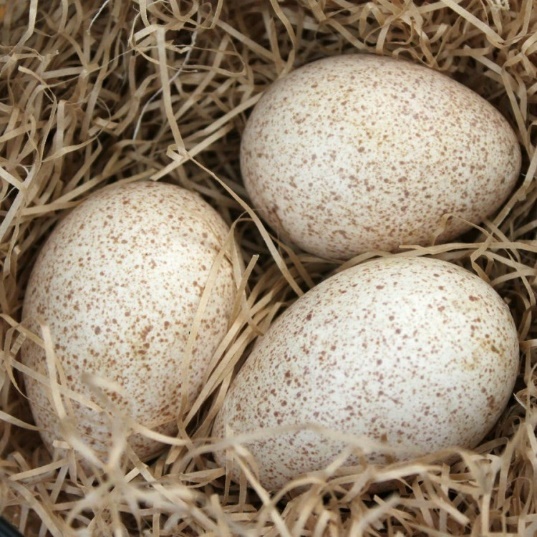 3
3
Управление Россельхознадзора по Республике Мордовия
и Пензенской области
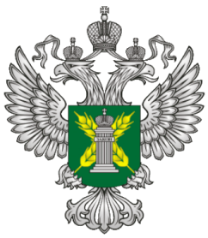 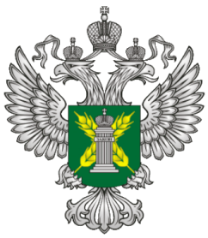 - При перевозках между странами СНГ проконтролировано мясосырья- 157 партий 2562 тонн, молочных продуктов 7 партий 211 тонн, 
- При перевозках между странами Таможенного союза мясосырья в количестве 224 партий 3957,25 тонн, молока и молочных продуктов в количестве 25 партий 268,72 тонн, кормов растительного происхождения в количестве 10 партий 606 тонн, готовой продукции 13 партий 138 тонн, кормов растительного происхождения в количестве 5 партий 285 тонн. Оформлена погрузка убойного крупного рогатого скота в количестве 4 партии 170 голов. 
- При перевозках между субъектами Российской Федерации кормов растительного происхождения – 3136 партий 269 459 тонна.
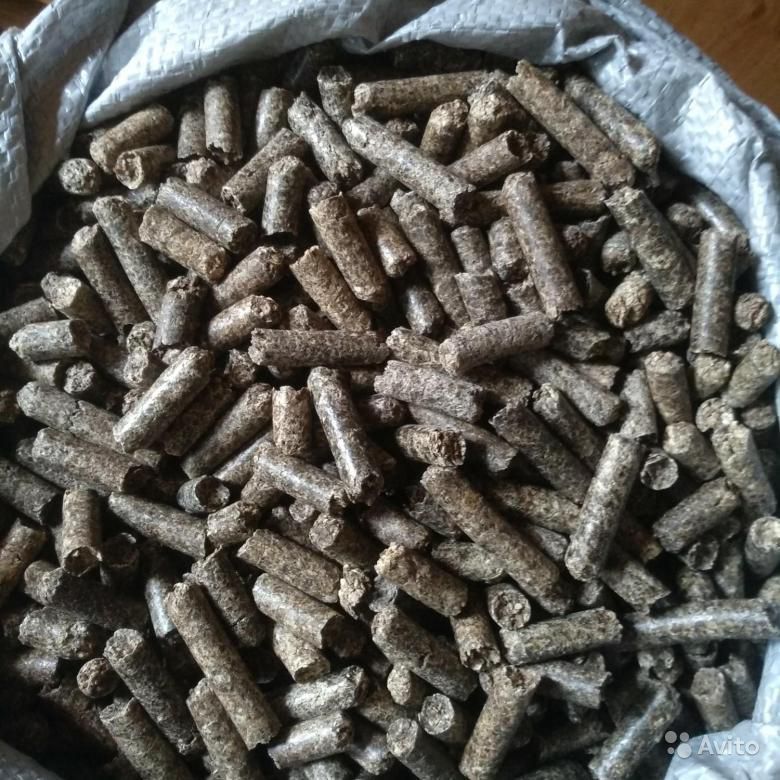 4
4
Управление Россельхознадзора по Республике Мордовия
и Пензенской области
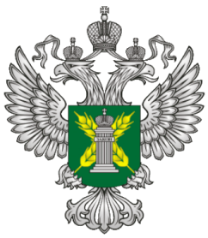 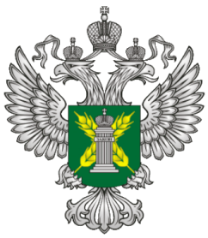 По заявлениям хозяйствующих субъектов проведены обследования на предмет соответствия ветеринарно-санитарным требованиям третьих стран с целью получения права на экспорт продукции на международный рынок и в страны Таможенного союза. Обследовано 8 предприятий. 14 хозяйствующих субъектов, получили право отправки продукции за рубеж, 6 хозяйствующих субъектов получили право отправки продукции в страны Таможенного союза, а также проведено 19 обследований на соответствие помещений для проведения карантинных мероприятий при ввозе импортного поголовья животных и птицы, а также хранения импортных подконтрольных грузов. Таким образом в настоящее время в Реестр экспортеров входит 52 хозяйствующих субъекта.
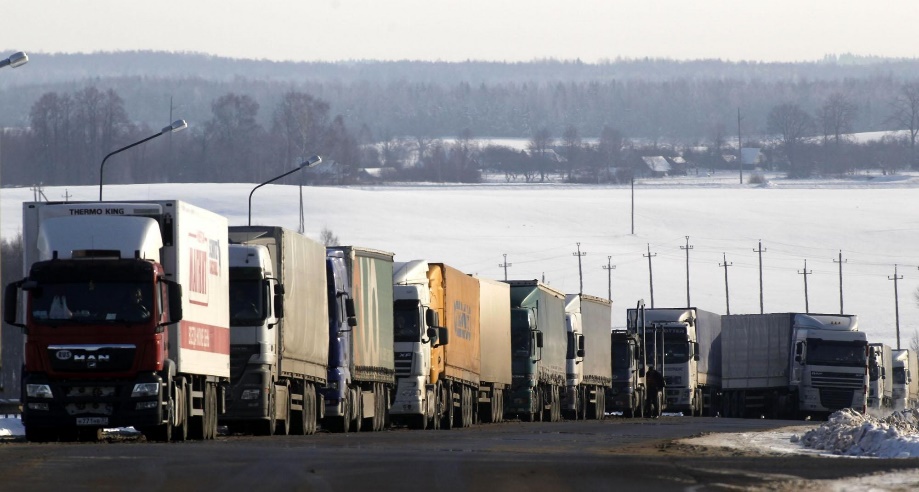 5
5
Управление Россельхознадзора по Республике Мордовия
и Пензенской области
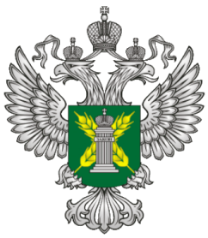 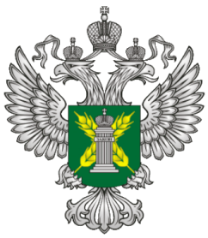 За отчетный период специалистами отдела проведены следующие контрольно-надзорные мероприятия: 15 плановых и 12 внеплановых проверок; 119 прочих проверок (обследования хозяйств на соответствие ветеринарно-санитарным требованиям стран-импортеров и обследование хозяйств на право ввоза и проведения карантинных мероприятий импортных сельскохозяйственных животных).

В ходе проведенных контрольно-надзорных мероприятий выявлено 16 нарушений, составлено 16 протоколов, выдано 7 предписаний. Направлено в суды - 8 дел (в Арбитражный суд – 6, в Мировой – 2). Вынесено решений – 4, из них предупреждений – 1. Вынесено постановлений – 8.

Наложено штрафных санкций - 168 000 р., взыскано – 57 000 р.
6
6
Управление Россельхознадзора по Республике Мордовия
и Пензенской области
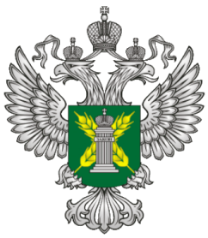 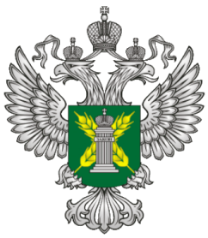 В рамках контроля за обращением лекарственных средств, а в частности контроля за соблюдением лицензионных требований за 9 месяцев 2021 года проведены 11 внеплановых проверок, возможности выполнения соискателем лицензии требований и условий при осуществлении хранения и розничной торговли лекарственным препаратами для ветеринарного применения. По результатам проверки 11 соискателям выдано, либо лицензиатам переоформлены лицензии на право хранения и розничной торговли лекарственными препаратами для ветеринарного применения.

Обращаем внимание, что плановые проверки в сфере обращения лекарственных средств, а также лицензионного контроля проводятся в рамках Федерального закона от 31 июля 2020 г. N 248-ФЗ "О государственном контроле (надзоре) и муниципальном контроле в Российской Федерации", а внеплановые, касательно выдачи лицензии до марта 2022 года будут проводиться на основании Федерального закона от 26 декабря 2008 г. N 294-ФЗ "О защите прав юридических лиц и индивидуальных предпринимателей при осуществлении государственного контроля (надзора) и муниципального контроля".
7
7
Управление Россельхознадзора по Республике Мордовия
и Пензенской области
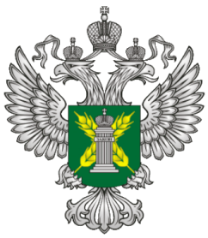 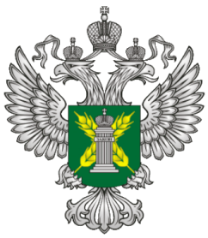 Во исполнение пункта 14 Положения о федеральном государственном контроле (надзоре) в сфере обращения лекарственных средств, утверждённого постановлением Правительства Российской Федерации от 29.06.2021 г. № 1049 «О федеральном государственном контроле (надзоре) в сфере обращения лекарственных средств» и в соответствии с пунктом 7 раздела II Критериев отнесения объектов федерального государственного контроля (надзора) в сфере обращения лекарственных средств для ветеринарного применения проведено категорирование по 148 объектам, а именно в сфере лицензионного контроля присвоены категории риска  по 71 объекту, в сфере обращения лекарственных веществ – по 77 объектам.
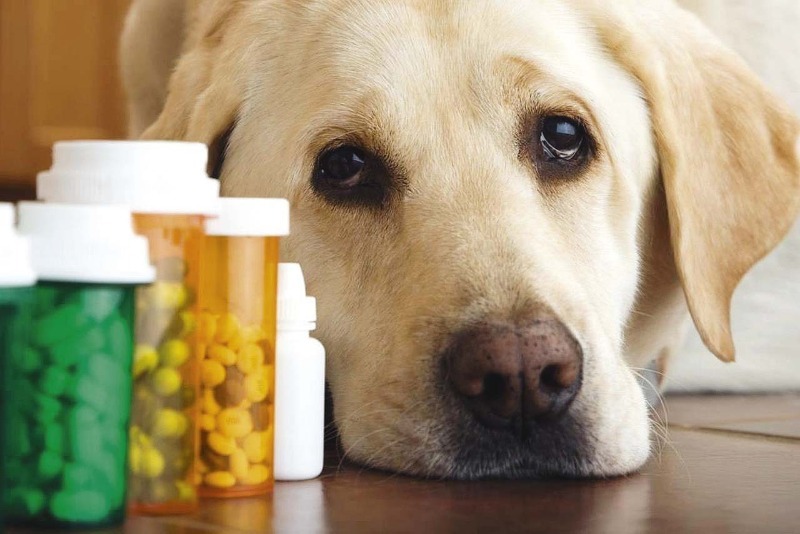 8
8
Управление Россельхознадзора по Республике Мордовия
и Пензенской области
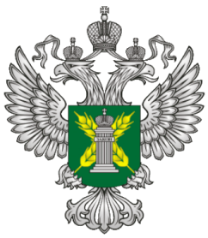 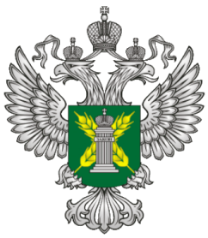 Просим обратить внимание на нововведения в нормативно-законодательной базе относительно сферы обращения лекарственных веществ.

Постановление Правительства РФ от 15 сентября 2020 г. N 1447 "Об утверждении Правил уничтожения, изъятых фальсифицированных лекарственных средств, недоброкачественных лекарственных средств и контрафактных лекарственных средств".

Приказ Минсельхоза РФ от 22.03.2021 № 282 «Об установлении Порядка приостановления реализации и применения лекарственных препаратов для ветеринарного применения». Приказ о приостановлении должен включать в себя: торговое наименование лекарственного препарата, сведения о лекарственной форме и дозировке лекарственного препарата, дата и номер регистрационного удостоверения лекарственного препарата, наименование и адрес производственной площадки, основание приостановления лекарственного препарата в соответствии п.2 Порядка.

Приказ Россельхознадзора от 18 марта 2021 года N 270 «О внесении изменений в приложение N 8 к приказу Россельхознадзора от 19.12.2017 No1230 «Об утверждении форм проверочных листов (списков контрольных вопросов). Приказ зарегистрирован Минюстом России 04.06.2021 г. и вступил в силу 14.06.2021 г.
9
9
Управление Россельхознадзора по Республике Мордовия
и Пензенской области
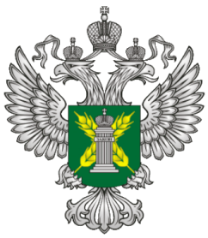 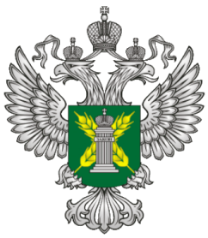 Спасибо за внимание!
10
10